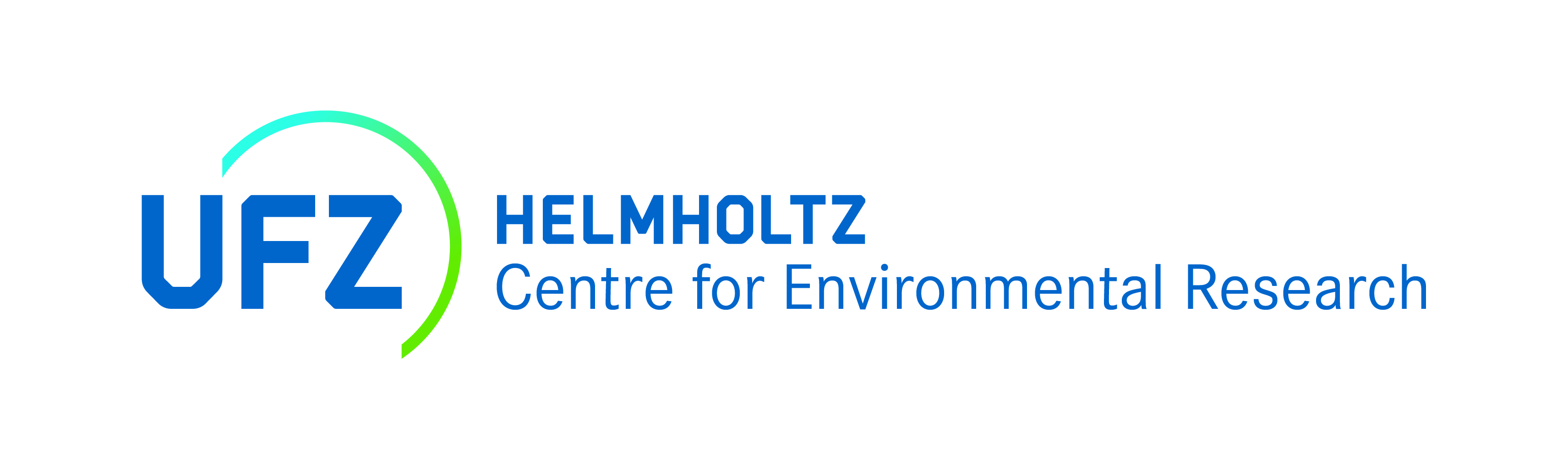 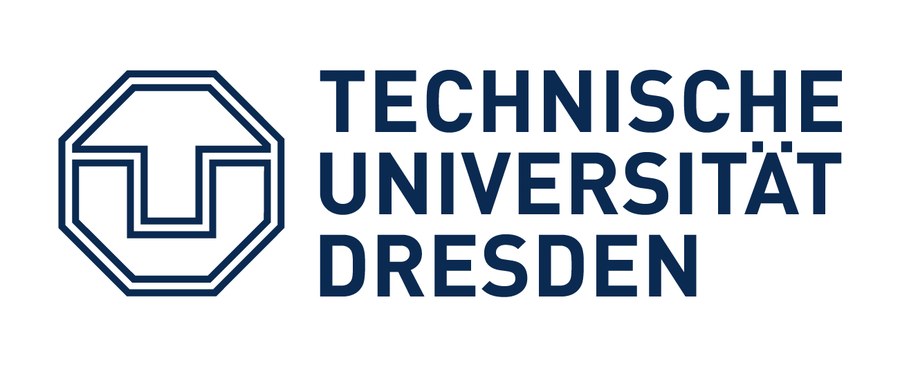 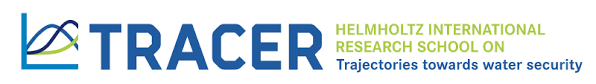 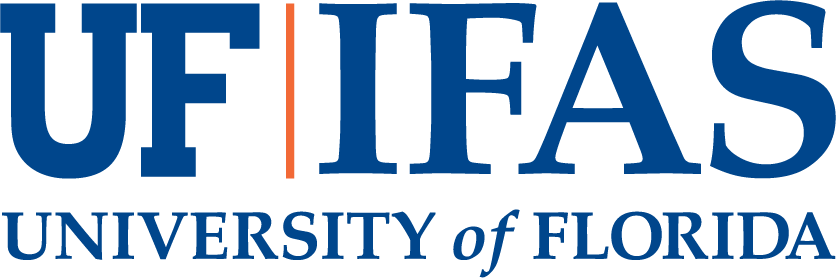 Spatial variability and temporal changes in inter-catchment 
groundwater flow across the contiguous United States
Chao Lei, Larisa Tarasova, Stefano Basso, Matthew J. Cohen, Andreas Musolff, Christian Schmidt
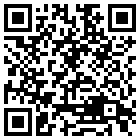 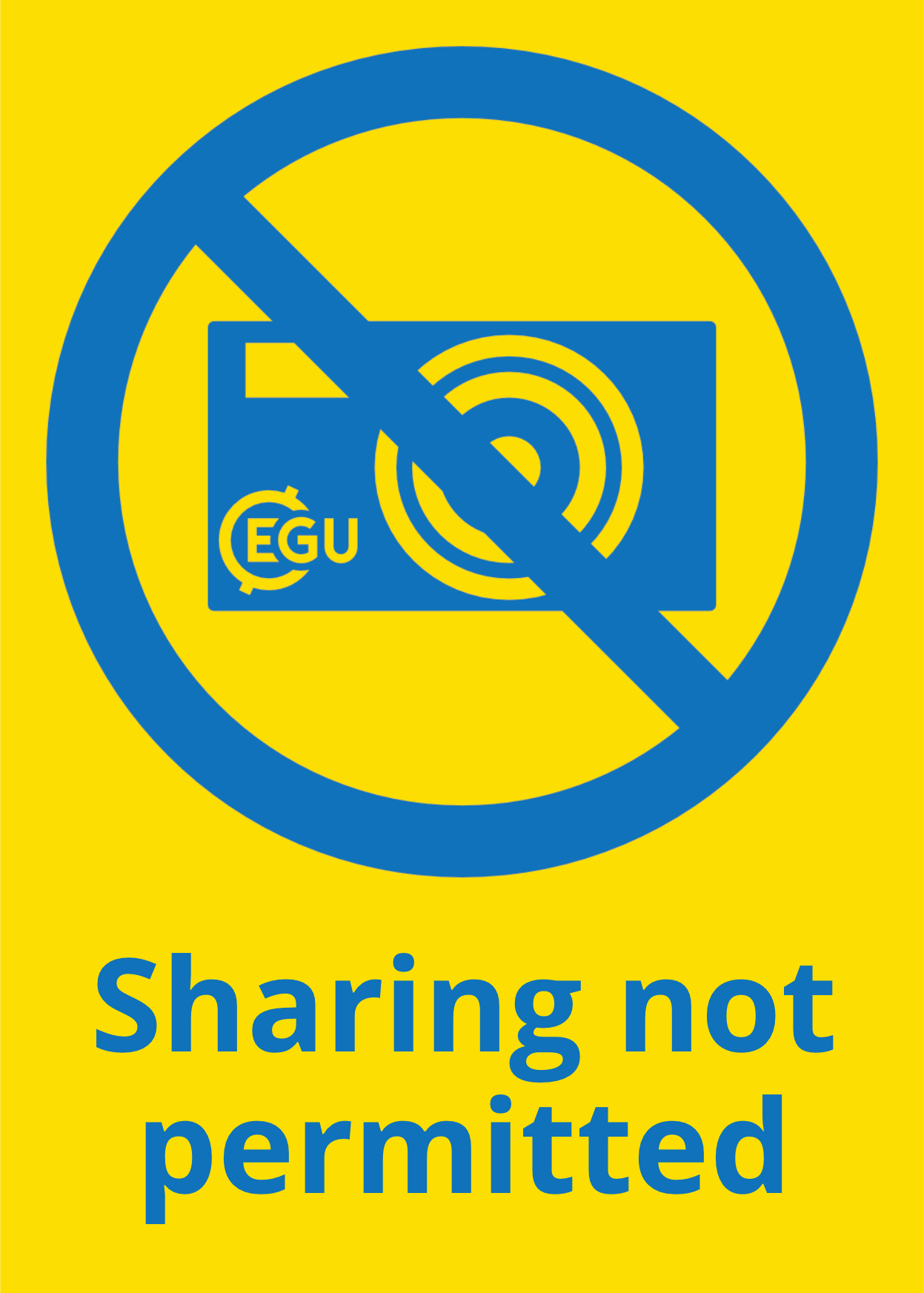 Speaker: Chao Lei (chao.lei@ufz.de)
Date: 28.04.2025
Water balance method for identifying gaining and losing catchments
P: Precipitation; AET: actual evapotranspiration; Qg: Groundwater discharge
More losses
Long-term averaged datasets
Cluster 1
Cluster 2
Gaining
Moving window averaging
Losing
Cluster 3
Cluster 4
More 
gains
Slope (Qg1, Qg2, …, Qg25)
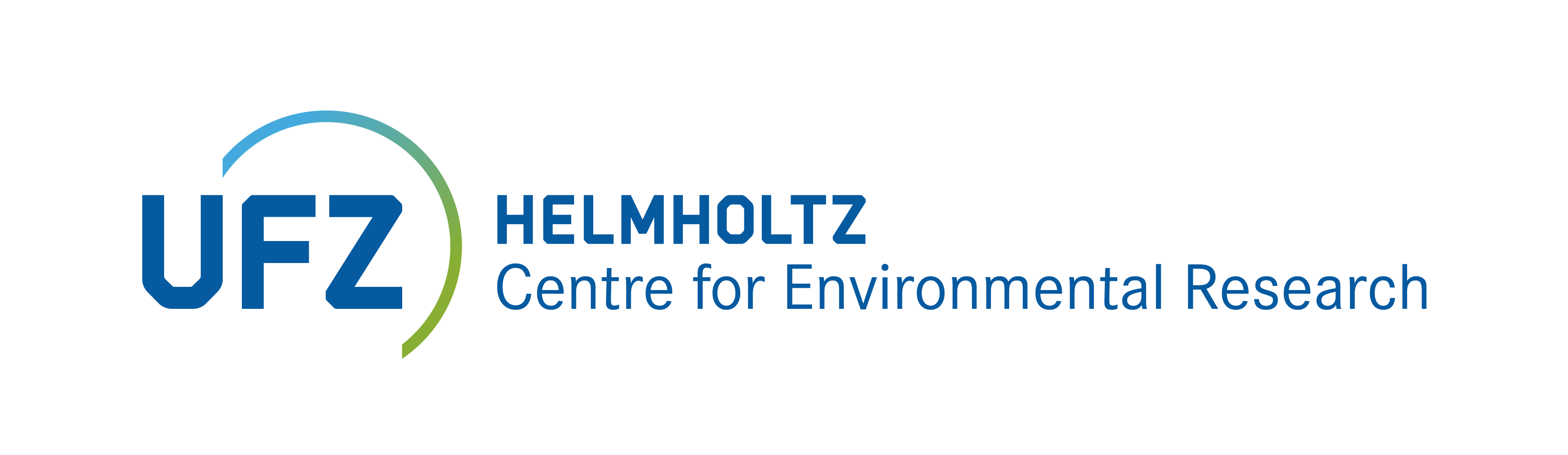 1
Classifications of 681 single catchments into 4 clusters
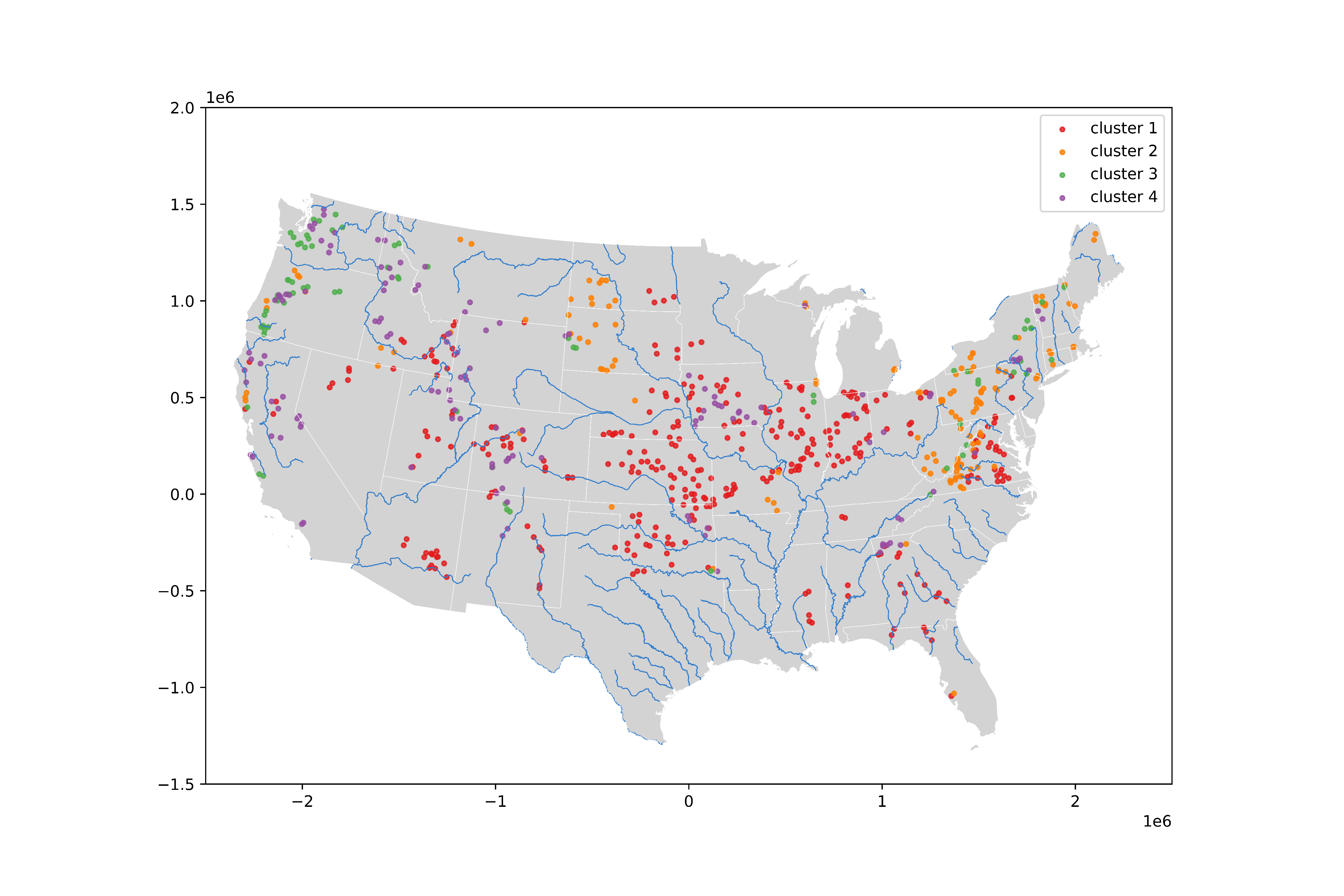 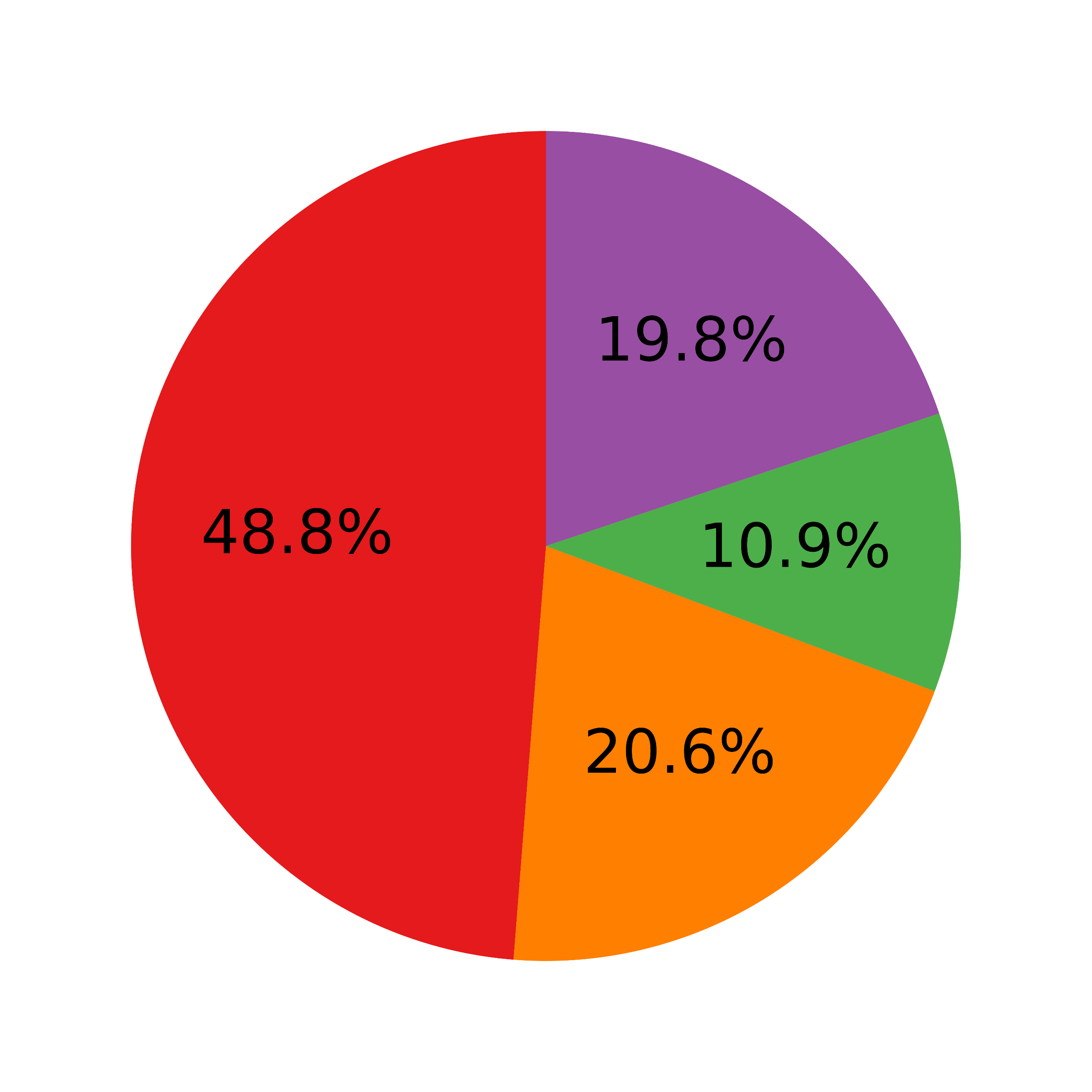 Around 50%: losing catchments
with more water losses
Gaining 
Increasingly losing
Losing 
Increasingly losing
Gaining
Increasingly gaining
Losing 
Increasingly gaining
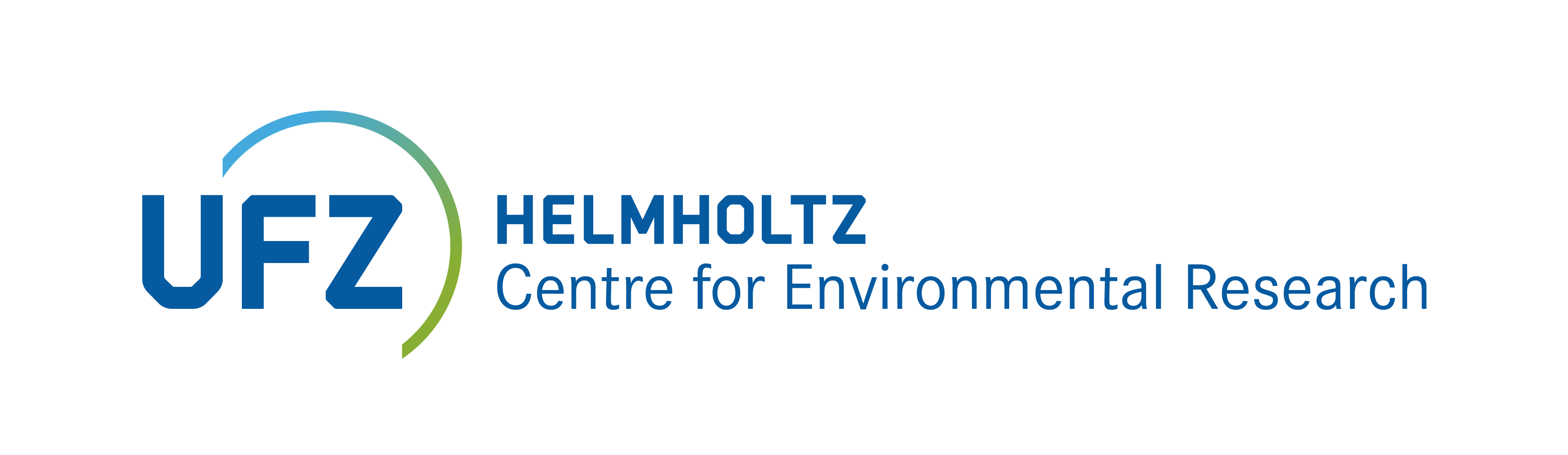 2
Overlooked subcatchments by the previous studies
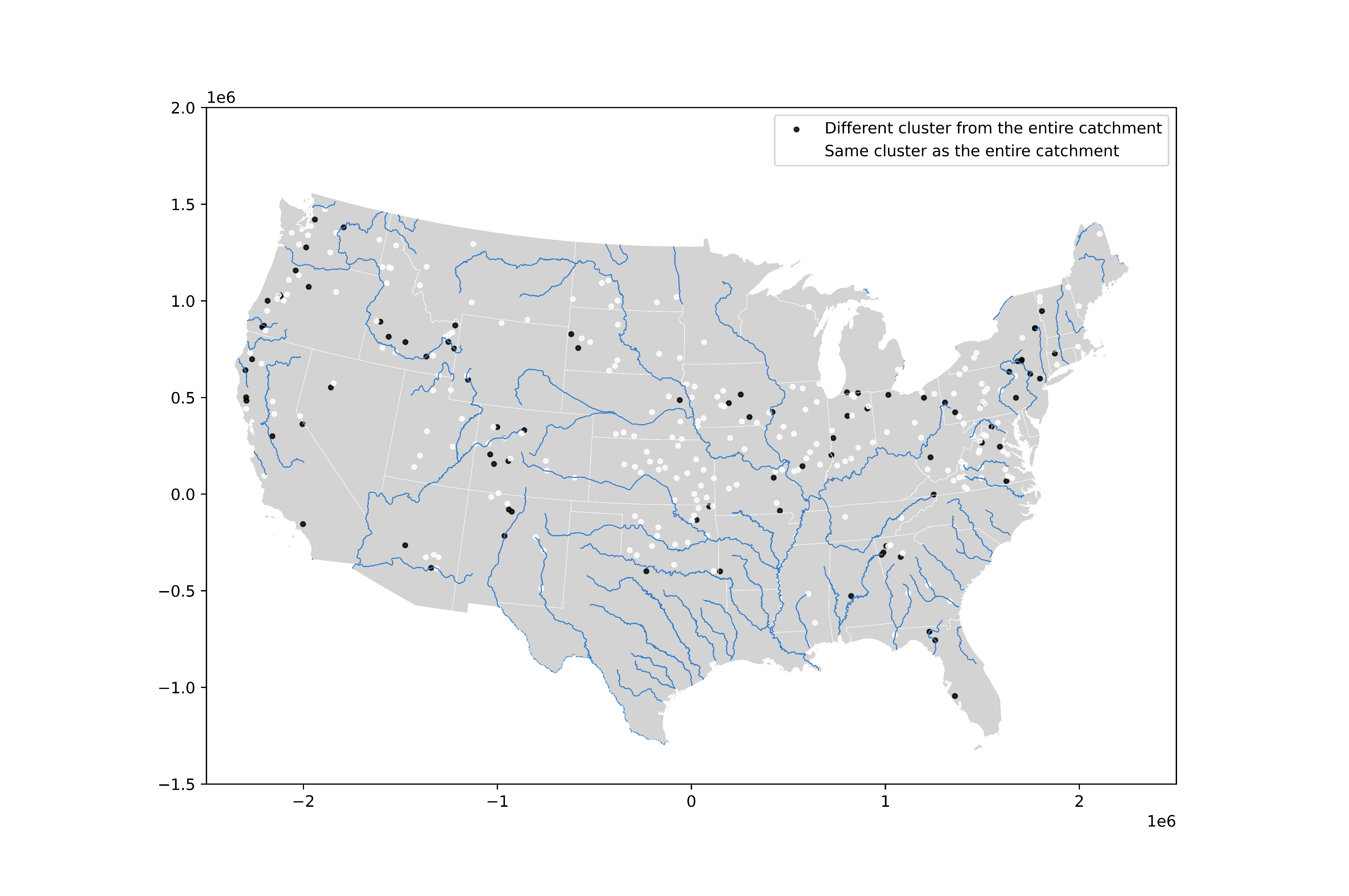 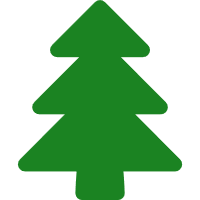 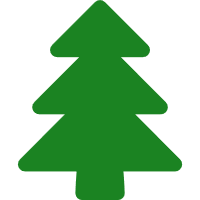 2
1
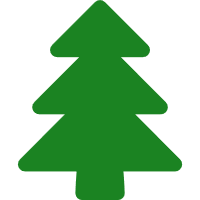 3
26.5% of subcatchments
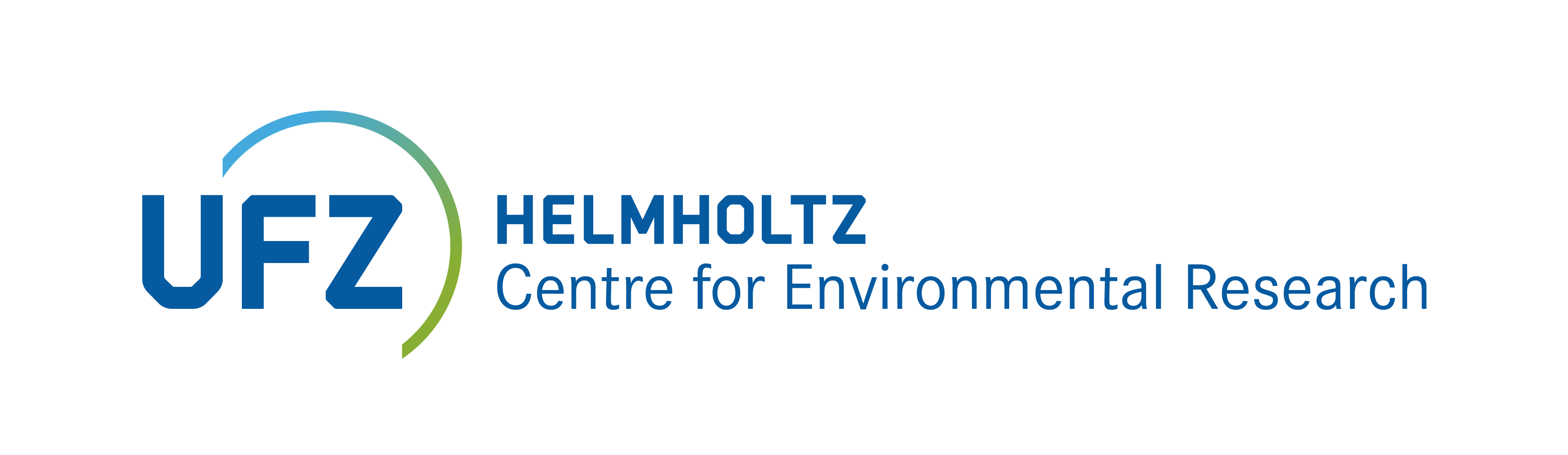 3
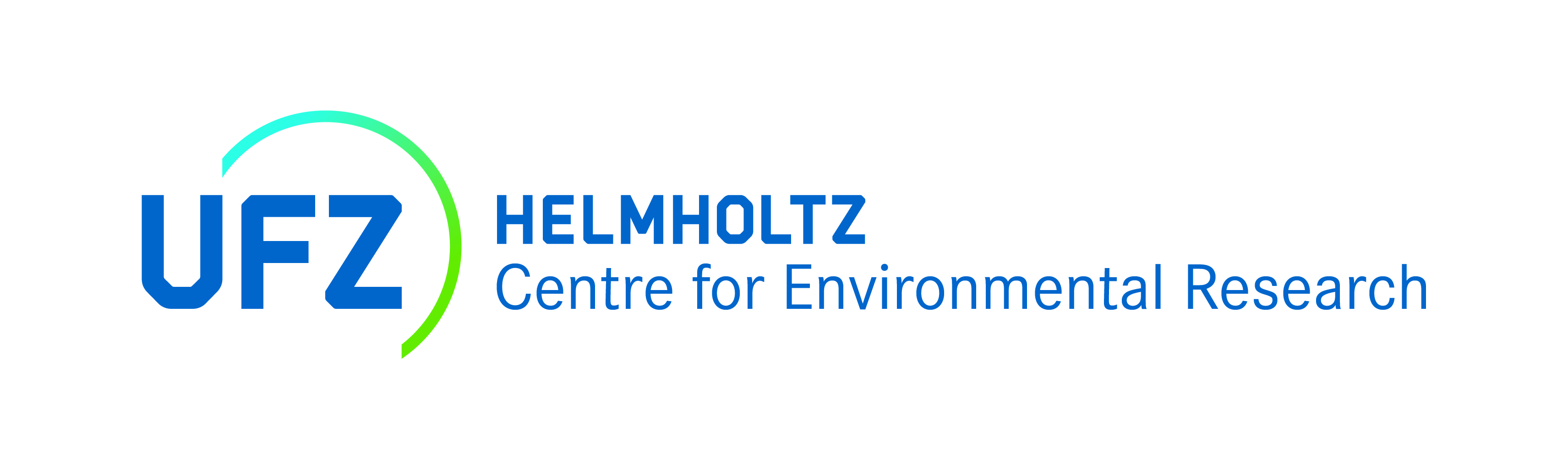 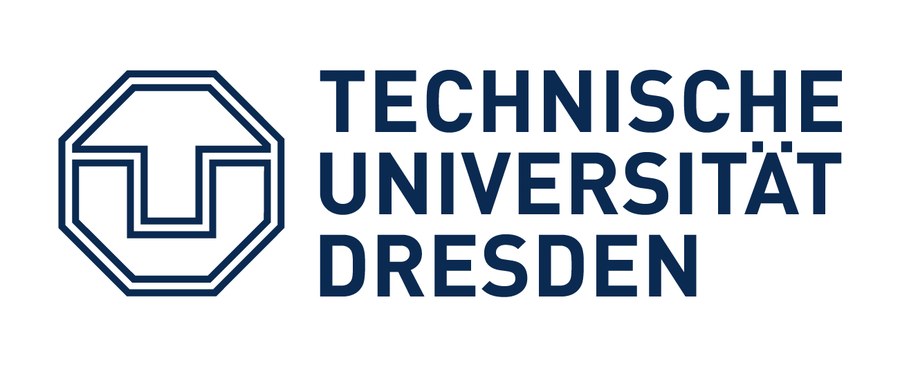 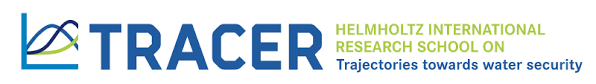 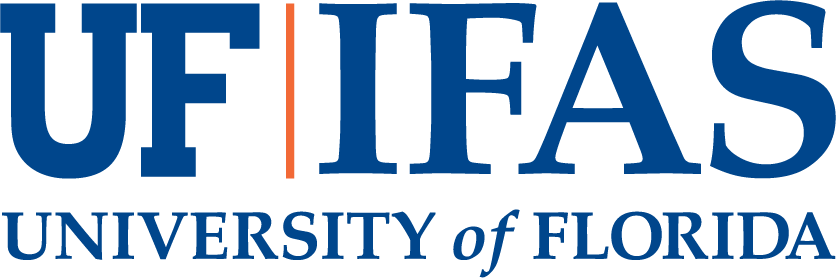 Thanks for your attention!
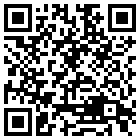 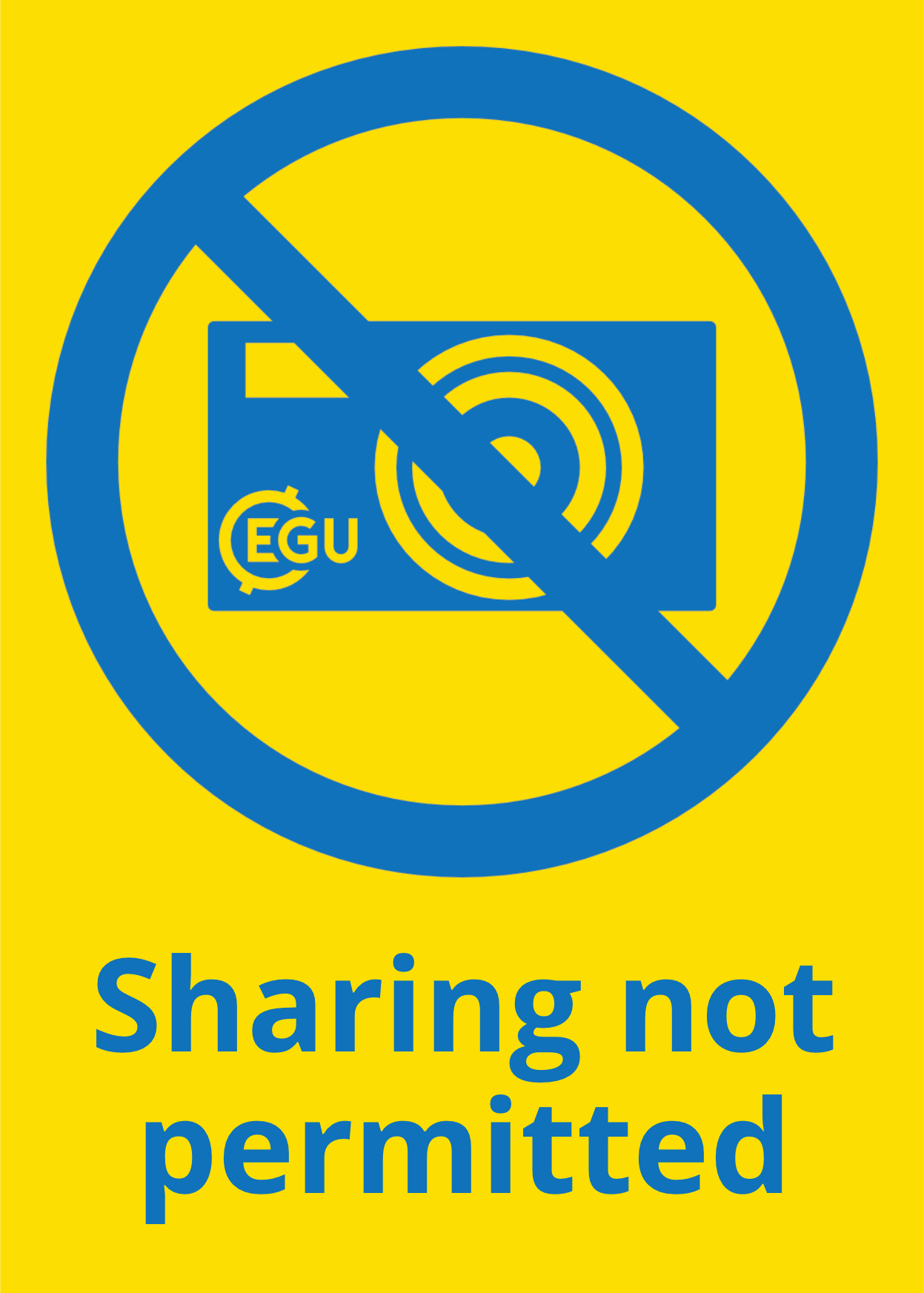 Spatial variability and temporal changes in inter-catchment 
groundwater flow across the contiguous United States
Additional information about datasets and ongoing work
Study period: 1981.01.01-2020.12.31
P: PRISM_annual
AET: GLEAM_annual
Q: USGS
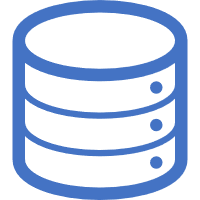 Fraction of croplands: NLCD, 1985-2020
Aridity index: Global-AI_PET_v3, 1970-2000
Ratios of lakes: HydroLAKES
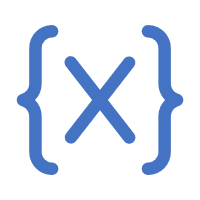 One more attribute: Precipitation seasonality
Two more windows: 10-year and 20-year
Two more AET datasets
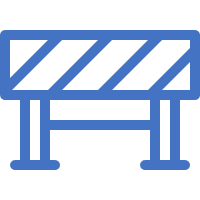 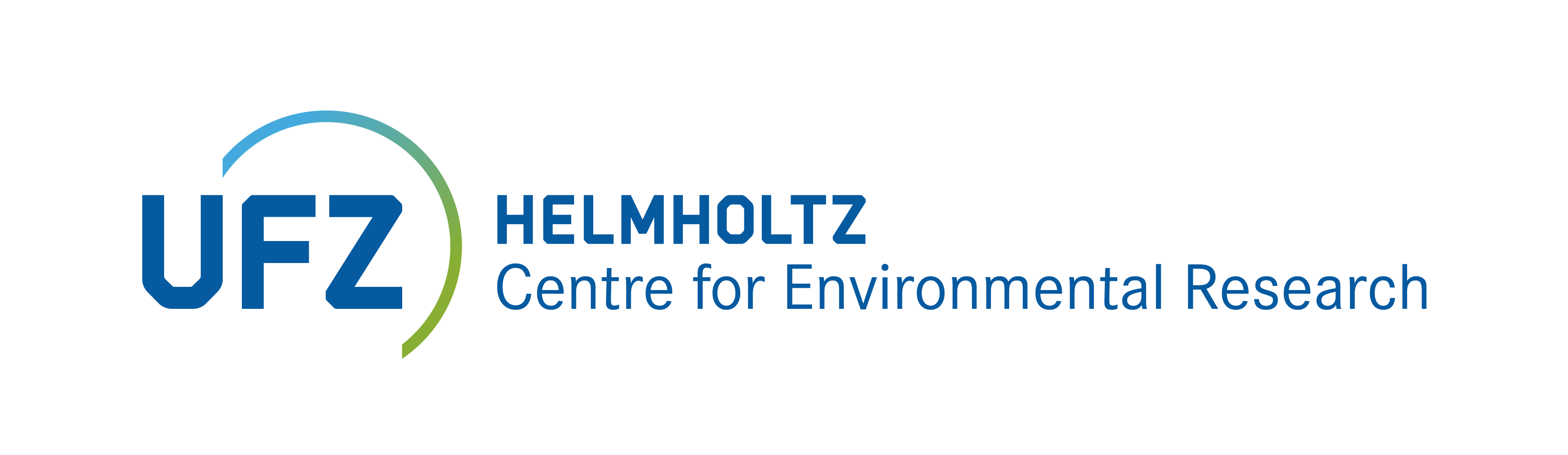 4
Attribute analysis for the clusters of single catchments
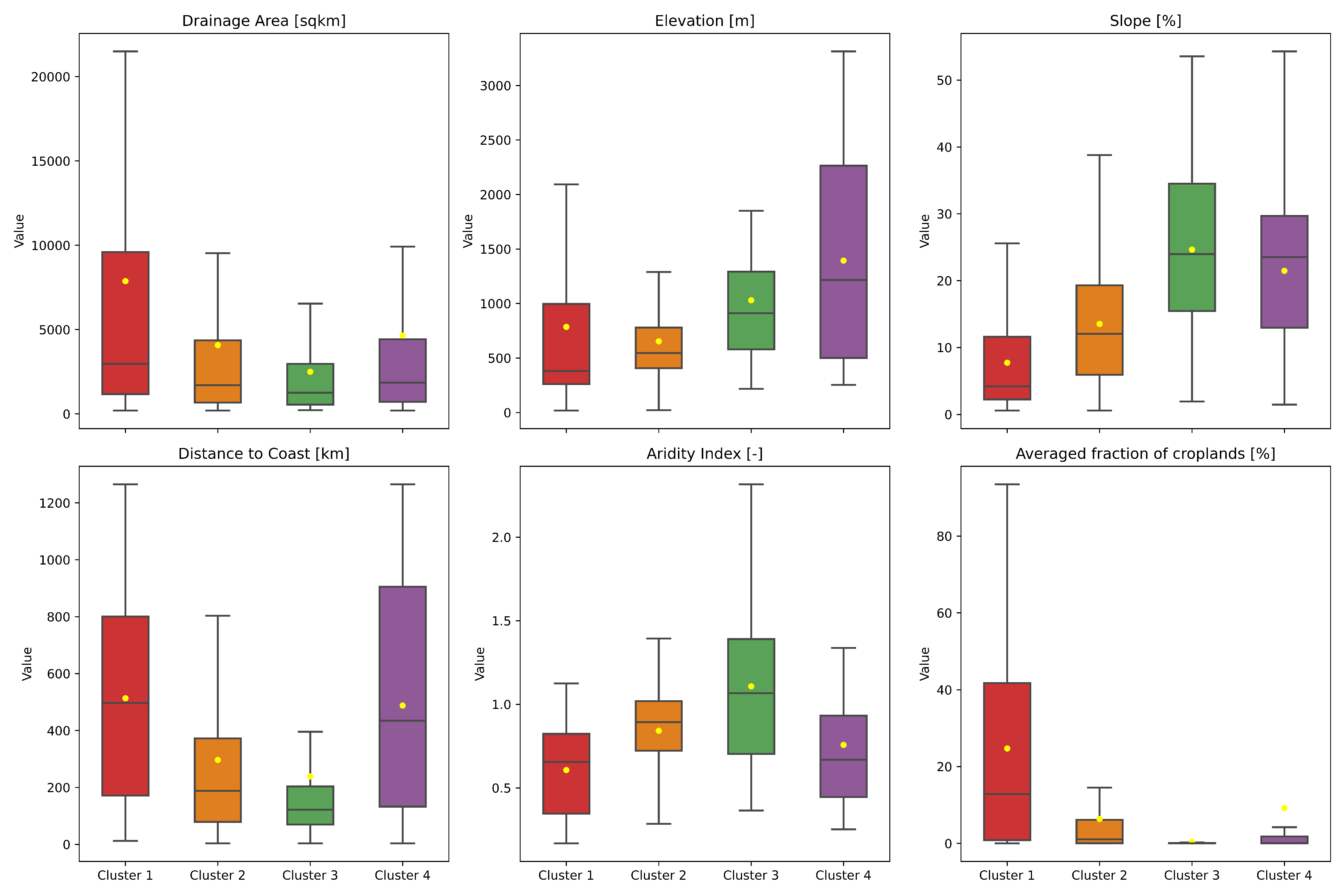 Gaining 
Increasingly losing
Losing 
Increasingly losing
Gaining
Increasingly gaining
Losing 
Increasingly gaining
Losing catchments
Flatter slopes
More arid
Gaining catchments
Groundwater withdrawal

Lower fractions of croplands
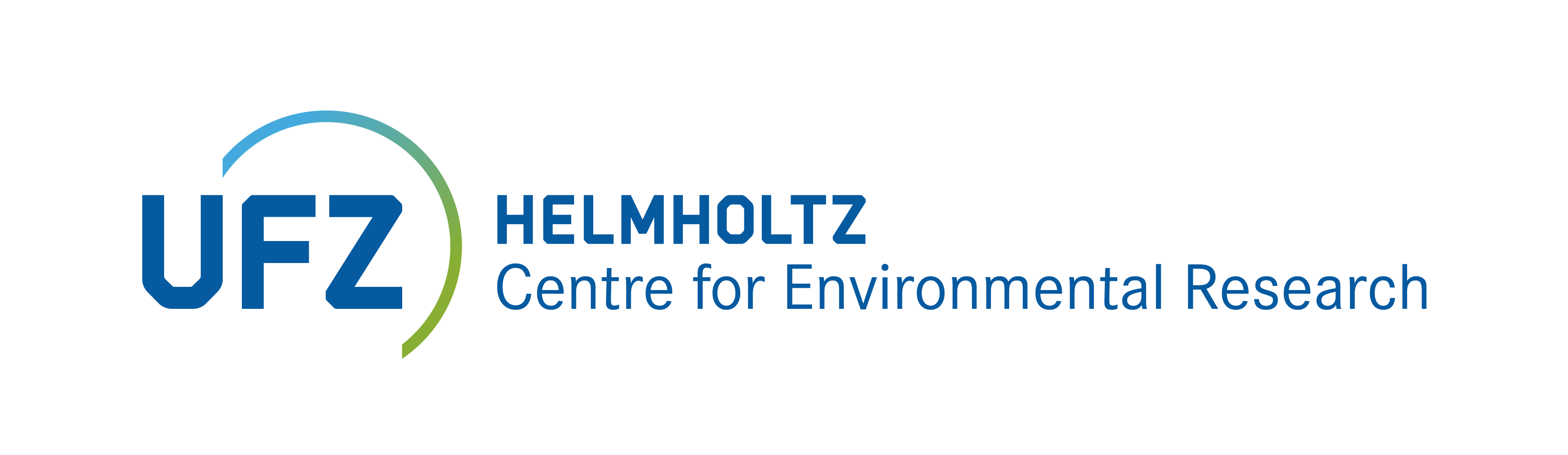 5
Attribute analysis for clustering single catchments: Fraction of lakes
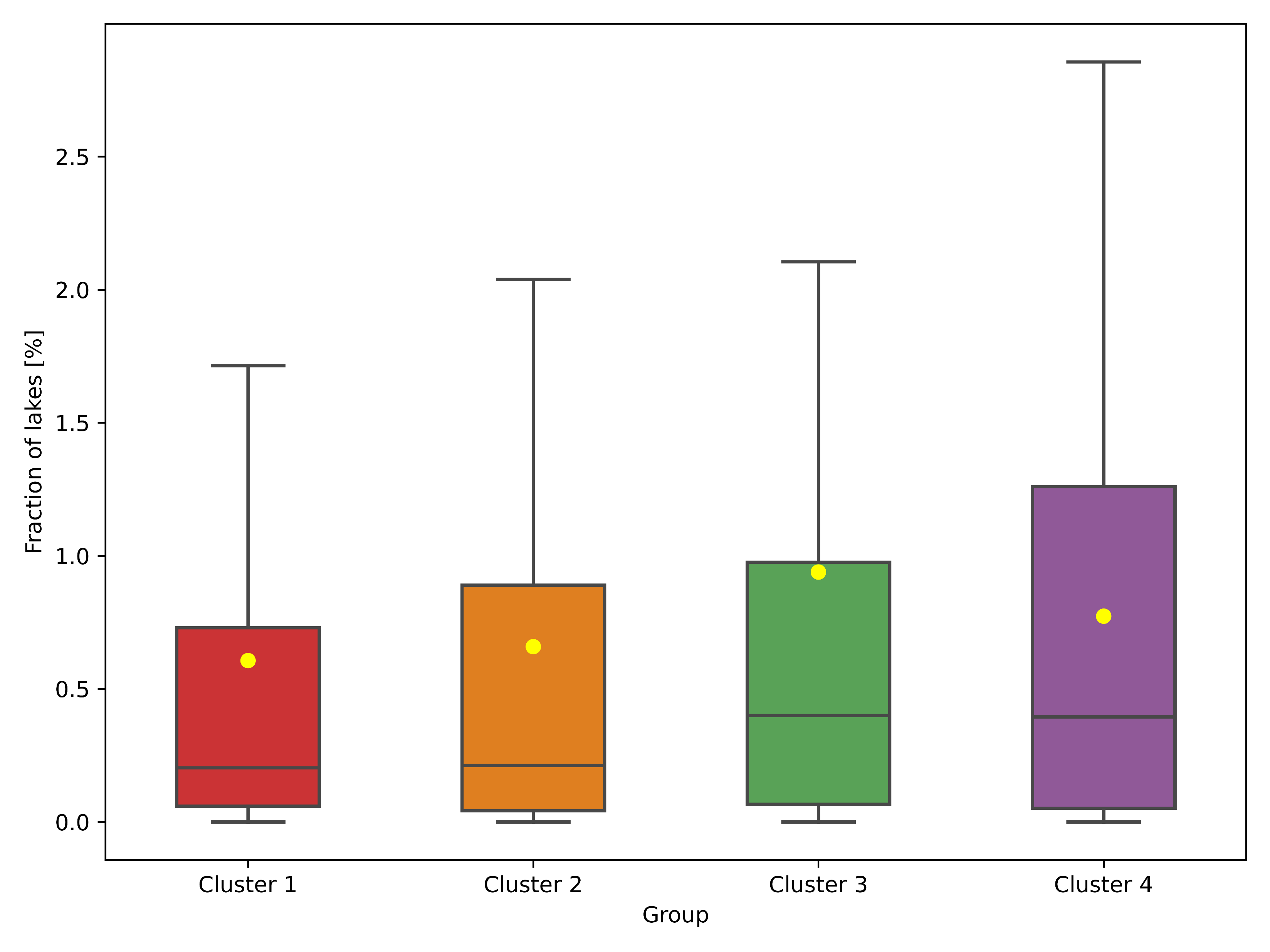 Gaining 
Increasingly losing
Losing 
Increasingly losing
Gaining
Increasingly gaining
Losing 
Increasingly gaining
Gaining catchments
	Higher fraction of lakes

Data about volume of lakes
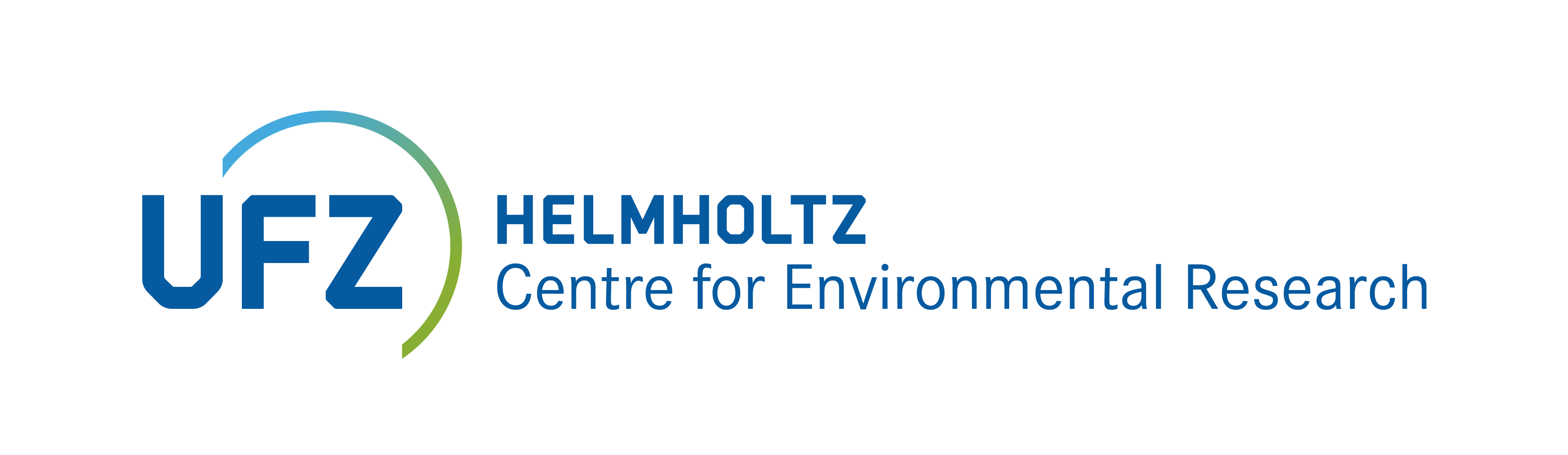 6
Attribute analysis for the clusters of subcatchments
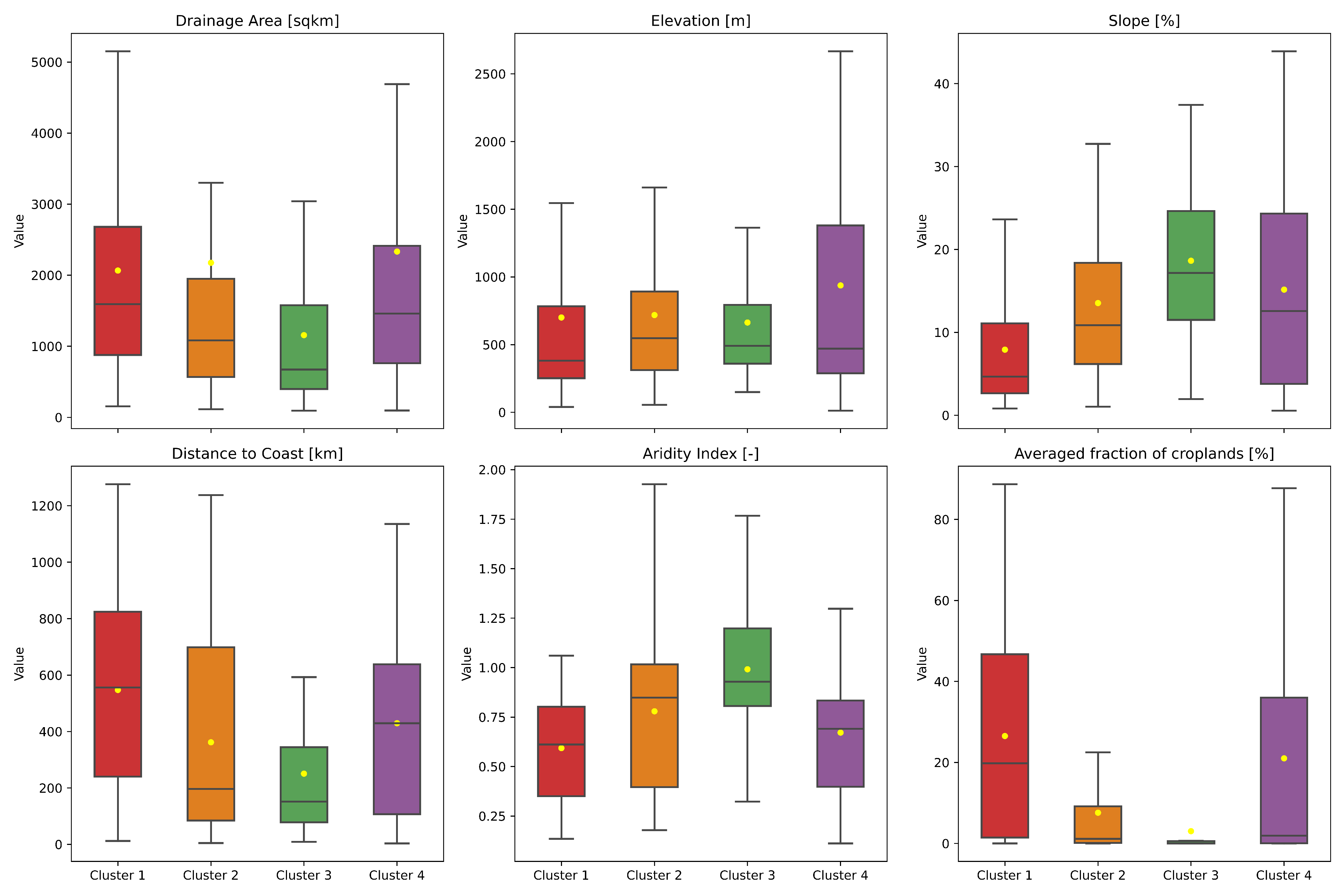 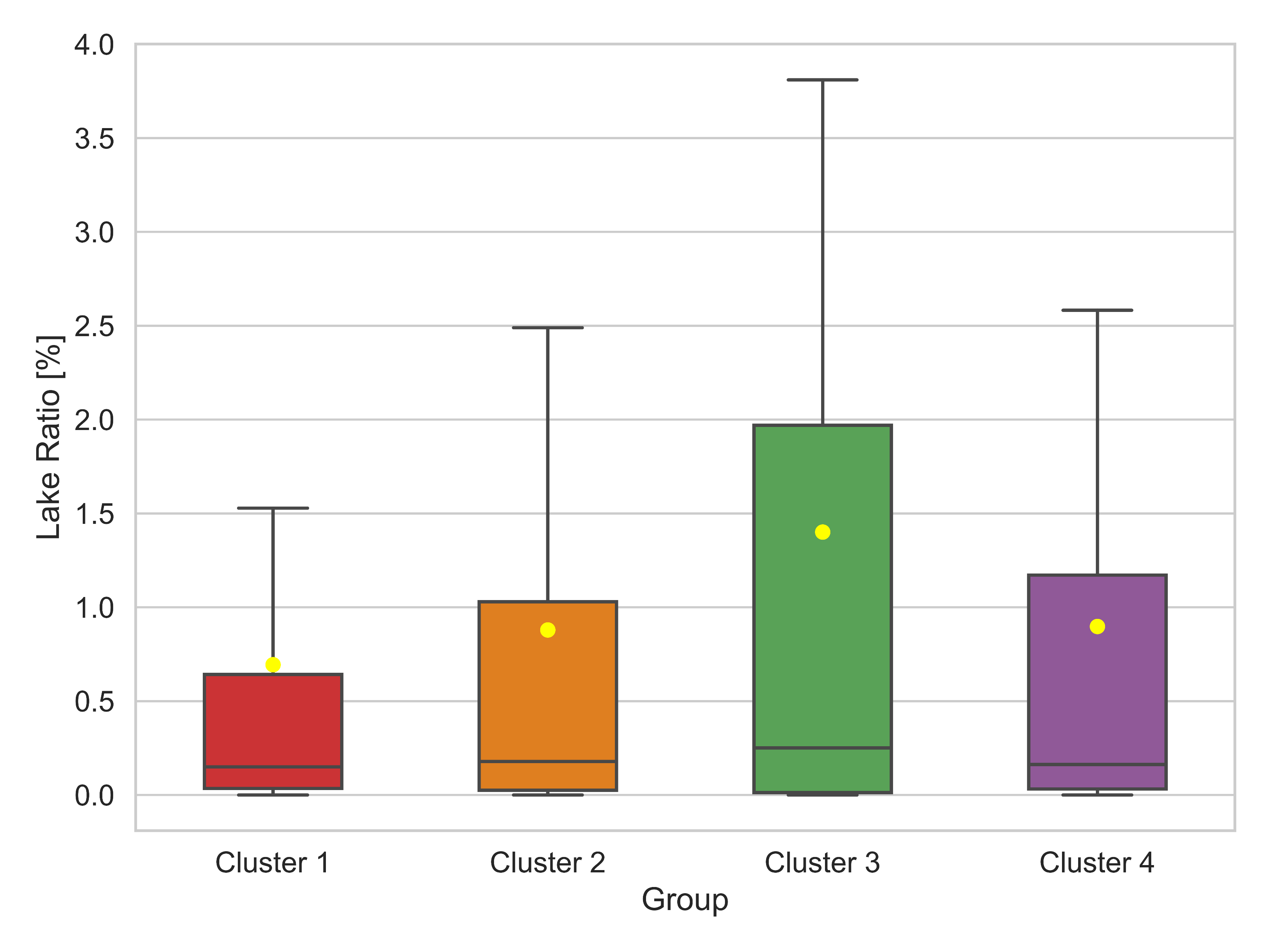 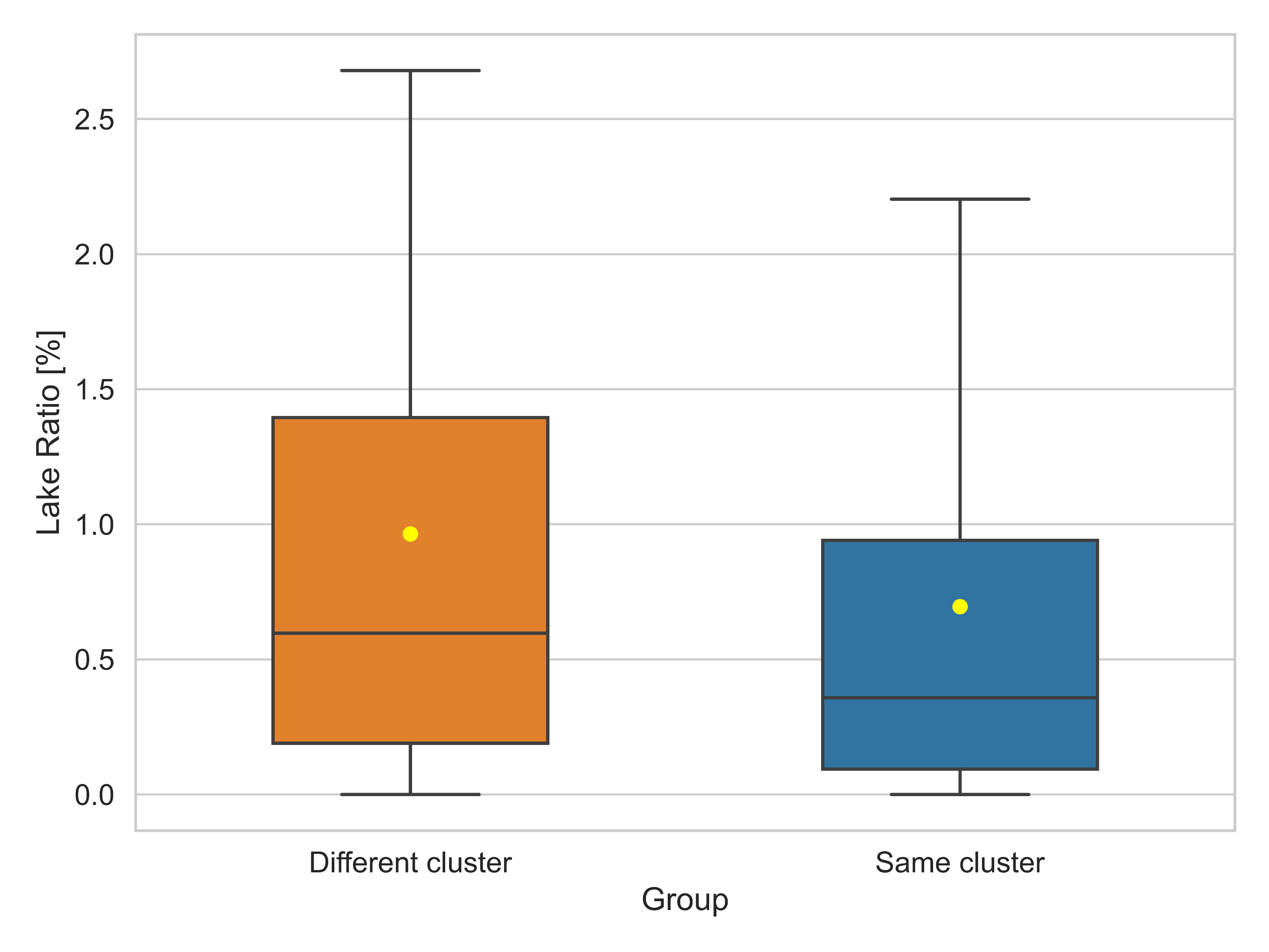 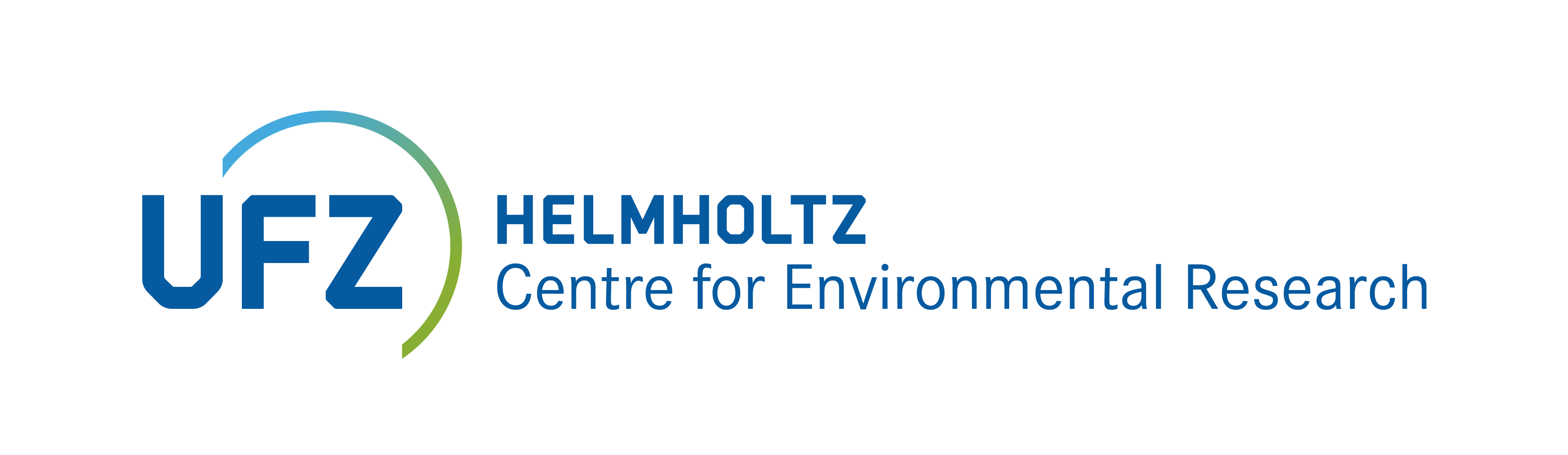 7